Mechanical Engineering Careers
Presented by          



K .G. VINOD
Training & Placement Officer
Gharda Institute of Technology
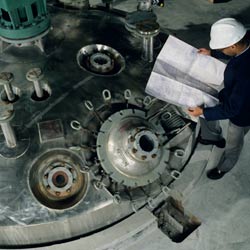 Mechanical Engineering
Mechanical engineering is one of the oldest branches of engineering. It is also referred to as the ‘mother’ branch of engineering. 

Almost all inventions during the ancient period and a vast majority in the modern era are direct contributions of one or the other application of mechanics.
Mechanical Engineering
Mechanical engineering is one of the oldest branches of engineering. It is also referred to as the ‘mother’ branch of engineering. 

Almost all inventions during the ancient period and a vast majority in the modern era are direct contributions of one or the other application of mechanics.
Mechanical Engineering
-Deal with subjects such as thermo dynamics, Engines,  design of machines, Air Conditioning &  Refrigeration, fluid mechanics etc.
Applied in the process of designing industrial machinery, motor vehicles, air craft and aerospace parts, engines, power plant equipment, heating & cooling systems etc.
Manufacture, install, test, operate and maintain
Mechanical engineering  - Roles
- R & D
Design
Production
Quality Control
Maintenance
Projects/Installation/ Testing
Sales & marketing
Stores & purchase
Mechanical - Opportunities
Govt. Sector
Private Sector
Teaching 
Further Studies / Research
Own Business
Govt.   Sector
- Direct Govt. jobs : Railways, Defense, UPSC & MPSC jobs etc
- Jobs in Public Sector companies such as SAIL,NTPC, NPCL, HPCL, BPCL, IOCL, HAL, RCF, Heavy Water Plants etc.
Indian Engineering Services (IES)
Indian Railway Service of Mechanical Engineers
Indian Railway Stores Service
 Central Water Engineering
Central Power Engineering Service (Central Electricity Authority)
Indian Ordnance Factories Service (IOFS)
Indian Naval Armament Service
Indian Army
Indian Navy
Central Electrical & Mechanical Engineering Service (Central Public Works Department)
Border Roads Engineering Service
Indian Supply Service (Directorate General of Supply and Disposals)
Indian Defense Service of Engineers
Central Engineering Service (Roads)
Indian Engineering Services (IES)
Eligibility : BE / B.Tech
Age: 21-30 years
On line application
Fee: Rs. 200. No fee for females & reserved category
General Ability (Objective)- 1
Mechanical Engg ( Objective)-2
Mechanical Engg ( Conventional)-2
Interview (Personality Test)-1
Indian Engineering Services (IES)
Career progression:
Asst. Executive Engineer / Asst. Director
Executive Engineer /Dy. Director
Superintending Engineer / Joint Director
Chief Engineer / Director
Chairman / Managing Director
Private Sector
Major Industry:
 Automobile, Oil & Gas , Petrochemicals & Refinery, Aeronautical, Space research, Air Conditioning & Refrigeration, Steel plants, Ferrous & non ferrous, Power plants, Cement, Paper mills, Agricultural sector,  Utility, turbine manufacturing, Shipping industry, Construction  etc.
Merchant Navy
Nature: Maintenance of eqpt such as engines, boilers, generators, pumps, deck cranes  hydraulic systems etc
Offshore job
Roles
 - 5th Engineer  ( Trainee)
4th Engineer
3rd Engineer
2nd Engineer
Chief Engineer 
Employers
Shipping Corporation of India
Private shipping companies in India
Multi national giants such as Wallem Shipping, Pacific Shipping and Barbar Shipping 
Fitness: 
Should be medically fit
Should not be sea sick
Misc
- Technical & non technical roles in banking , Insurance, general administration in govt. sector etc.
International Scope
Canada
Australia
Middle East
Africa
Asia
Further Studies in India
ME / M.Tech./ Ph.D
MBA / Ph.D
Graduate Aptitude Test in Engineering (GATE)
For admission purpose in post graduate engineering programs , counseling  GATE : BE=7:3
Recruitment process of some public sector units
Primarily tests understanding of various under graduate subjects in engineering
Eligibility: 4th year students / already completed
 On line , multiple choice  & numerical qns
Negative marking for multiple choice qns
Validity: 2 years
Fee: Rs. 750 to 1500 ( depends on category)
Common Admission Test (CAT)
For admission purpose in post graduate management programs in Indian universities
Tests quantitative ability, data interpretation, verbal reasoning & logical reasoning
Eligibility: Graduation , Final year / already completed with min 50% score
 On line
Validity: 1 year
Fee: Rs. 800 to 1600 ( depends on category)
Further Studies  Abroad
- Post Graduate Level Programs in Engineering
MBA /DBA/ Ph.D  and other post graduate level programs in business & management studies. 

US
UK
Australia
Canada
Newzealand
Germany
Etc.
International English Language Testing System (IELTS)
- To assess the English Language proficiency of non native English speakers.
Skills Tested: Listening – 40 min, Reading – 60 min, Writing – 60 min& Speaking- 10-15 min
Paper Based Test
Eligibility : Nil,  but Intended for non native English speakers
Validity: 2 years
Fee: Rs. 9300/=
Website: www.ielts.org
Test Of  English as a Foreign Language (TOEFL)
- To assess the English Language proficiency of non native English speakers.
Skills Tested: Listening , Reading , Writing & Speaking
Internet / Paper Based Test
Eligibility : Nil,  but Intended for non native English speakers
Validity: 2 years
Fee: US$ 160 - 250
Website: www.ets.org/toefl
Graduate Record Examinations (GRE)
- Admission test to most masters & doctoral programs in US Universities.
Skills Tested: Analytical Writing, Quantitative Reasoning & Verbal  Reasoning.
Duration : 3 hr 45 min
Computer / Paper Based Test
Eligibility : Nil,  but Intended for Bachelor graduates
Validity: 5 years
Fee: US$ 185
Website: www.ets.org/gre
Graduate Management Aptitude Test (GMAT)
- Admission test for graduate management programs ( MBA, M. Accountancy,  M. Finance ) in more than 2100 universities
Skills Tested: Analytical Writing, Quantitative Reasoning , Verbal  Reasoning & integrated reasoning.
Duration:3 hrs 30 min
Computer Based Test
Eligibility : Nil,  but Intended for Bachelor graduates
Validity: 5 years
Fee: US$ 250
Website: www.gmac.com
Thank you …
………………… For the attention.